Welcome
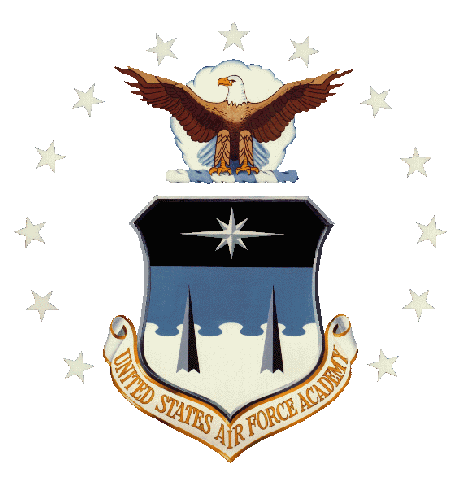 The Los Angeles US Air Force Academy Workshop
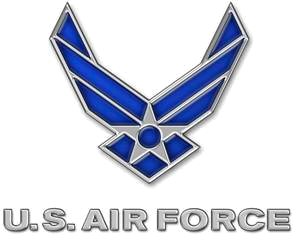 Please Take a SeatWe will Begin Soon
[Speaker Notes: Introductions]
Welcome
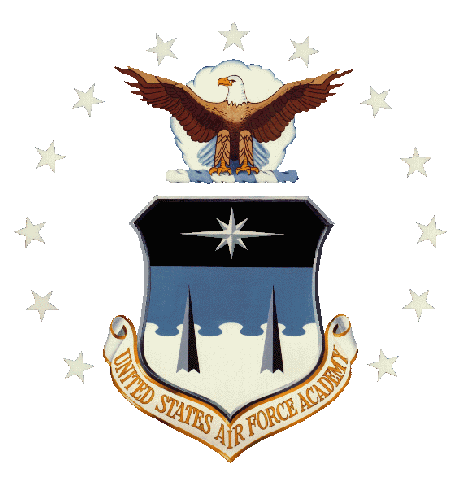 The Los Angeles US Air Force Academy Workshop
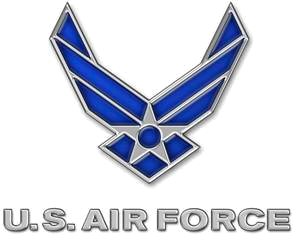 Doors will open at 7:45 AM
[Speaker Notes: Introductions]
Welcome
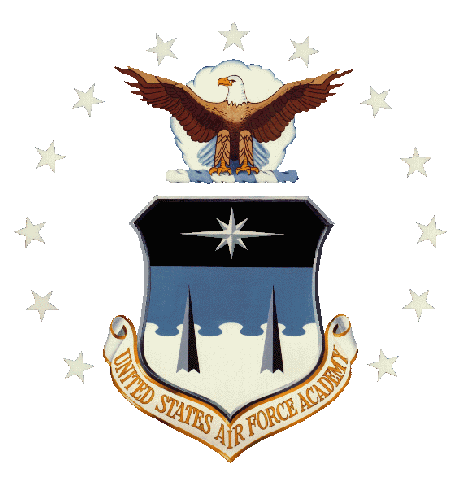 The Los Angeles US Air Force Academy Workshop
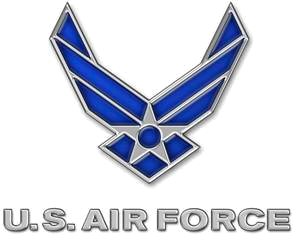 Colonel Steve Staso
Liaison Officer Director
US Air Force Academy Admissions - Los Angeles
[Speaker Notes: Introductions]
Today’s Staff
Colonel Bill Marshall
Colonel Steve Pluntze
LtCol Robert Jayme
Major Catherine Christ
Major Carl Ferraris
Major Tim Massino
Major Jonwa Kim
Major Justin Rufa
Capt Tom Buenger
Capt Julius Puentes
Mrs Marilyn Fitzgerald
Mr Ed Fitzgerald
Mrs Nancy Wilson
Dr Ross Dueber
USAFA AOG
Mr Bill Preston

Front Desk
Nancy Wilson
Carl Ferraris

Facilities and logistics
Emergencies
Restrooms
Food, water, lunch
Phones
Colonel Carolyn Benyshek
Mrs Gay Harrison
Dr Bobby Northern
Bonny Madison
Terri Regen
Capt Zach Penry
Lt Vince Pamparo
Assignments
Why Do I want to become an Air Force Officer?

What people in my life can help me understand and improve my criteria for USAFA Admissions?

What can I do Now and and Through High School to prepare?
Agenda
MORNING SESSIONS


0800 – Introductions
 
0810 - Welcoming Remarks
 
0830 – USAFA overview

0900 - USAFA Admissions and Selections
 
1000 - Candidate Fitness Exam (Students—Gym/Track) 
         - Parents Briefing (Parents)
 
1130 – 1230 Group A - Assessments/Networking                     Group B -  Lunch 
12:30 – 1330 Group A - Lunch                       Group B - Assessments/Networking
Agenda
AFTERNOON SESSIONS


1330 – Association of Graduates

1340 – Director of Admissions

1410 - Congressional Nominations

1430 - Alternative  Paths to the Air Force  
1440 - The ALO Interview - "Telling Your Story”
 
1500 - Q/A with Recent USAFA Graduates
  
1530 - Adjourn
Welcome
Colonel Steve Pluntze

Prior Commander of the Defense Meteorological Satellite Program Systems Group (DMSG)
Test Pilot School – Flight Engineer
Scientist
PhD, Aero Astro
USAFA Instructor
US Air Force Academy Graduate
Currently: Deputy Director of Remote Sensing
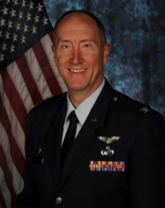 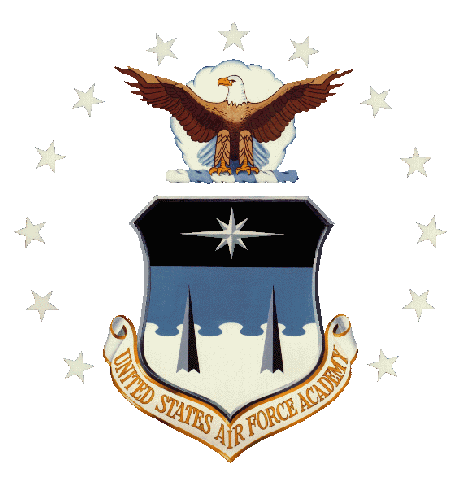 I n t e g r i t y  -  S e r v i c e  -  E x c e l l e n c e
[Speaker Notes: Attacking USAFA patch will determine end of brief.]